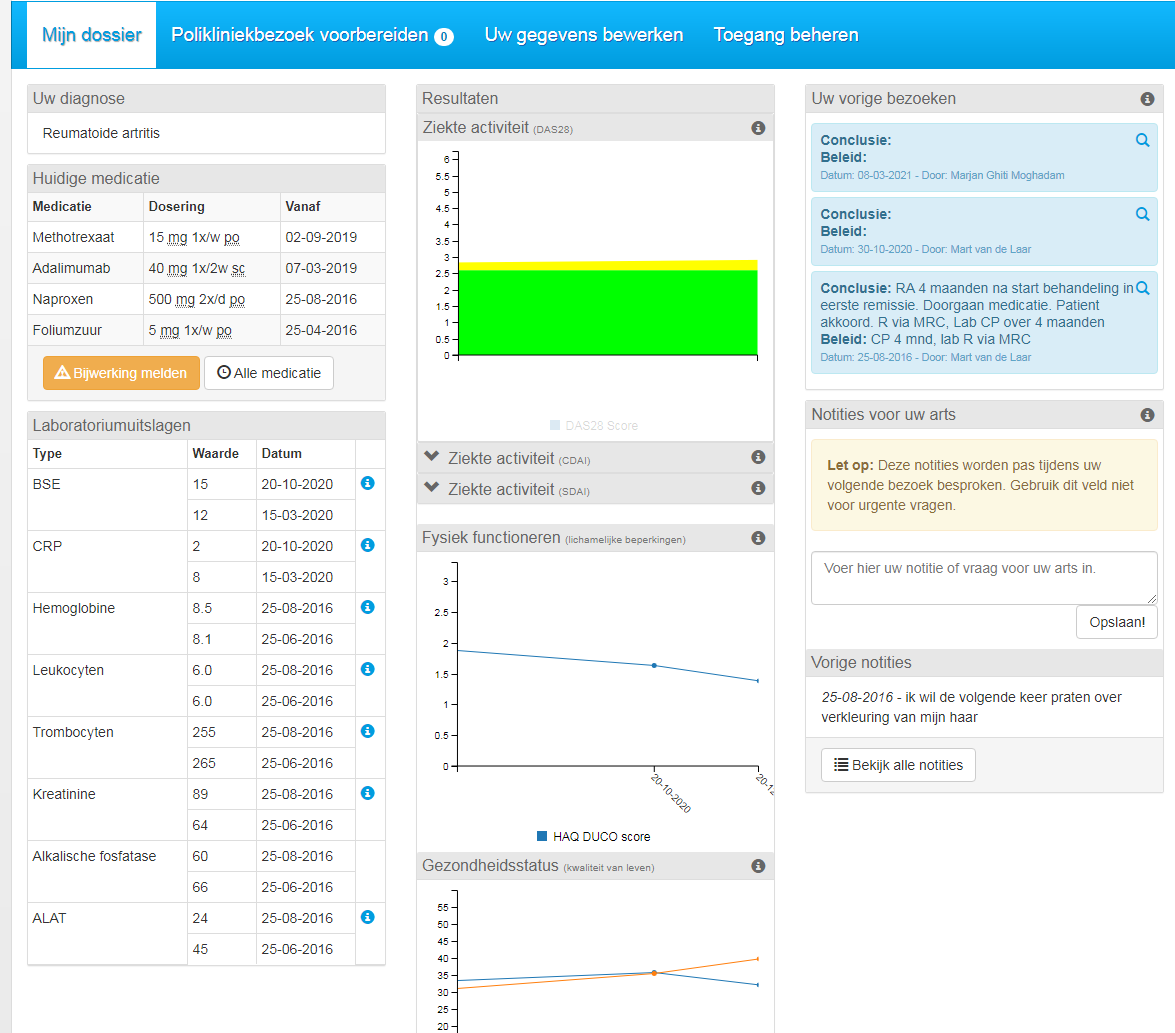 Extra uitleg voor patiënt over bijvoorbeeld bloeduitslagen
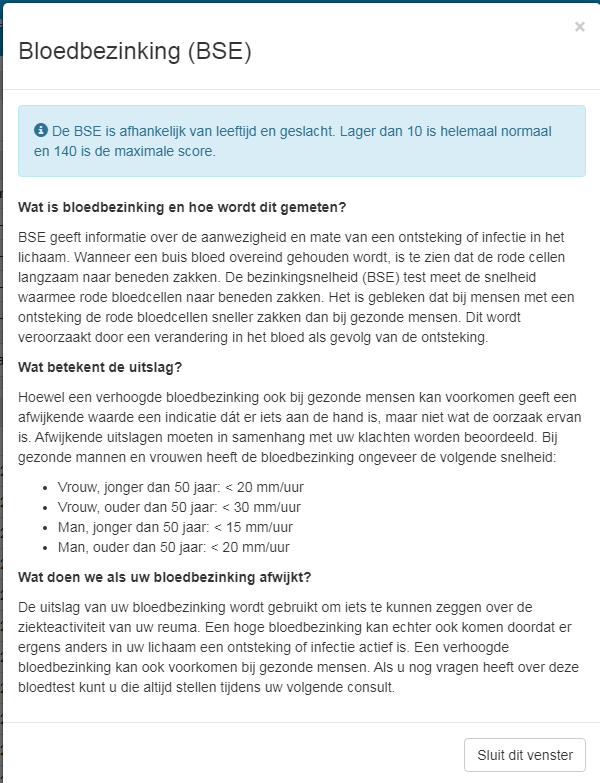 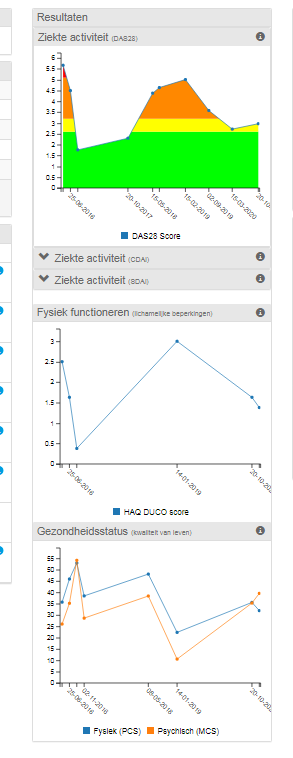 Patiënt kan zien hoe zijn ziekte-activiteit in de loop van de tijd is geweest (bovenste grafiek (groen is goed) en daaronder ziet hij de uitkomsten van PROM’s; dit laat zien dat zijn functioneren verslechtert als zijn ziekte-actief toeneemt.
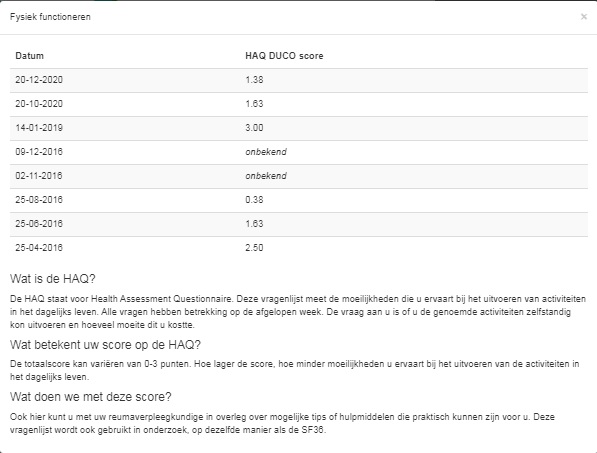 Uitleg betekenis van de scores van een PROM
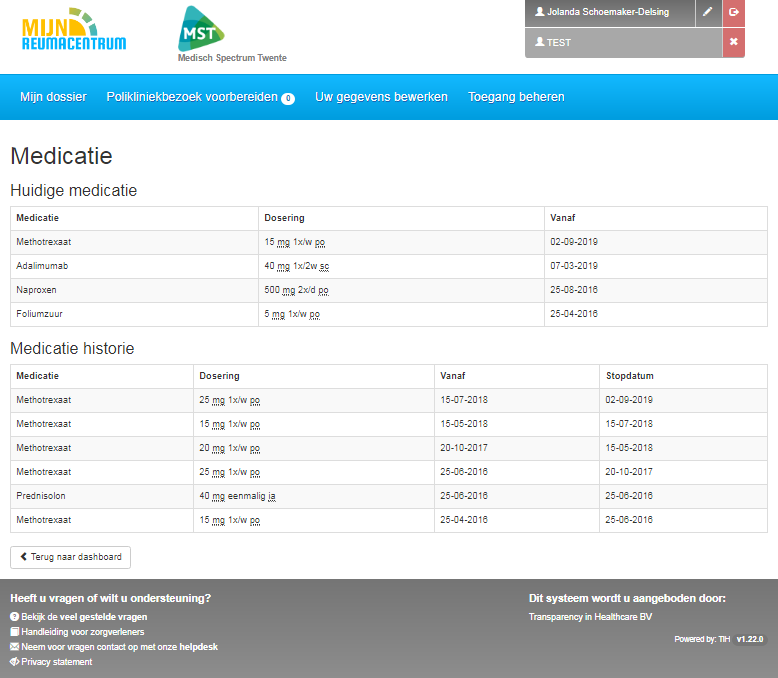 De patiënt  heeft overzicht over zijn medicatie historie
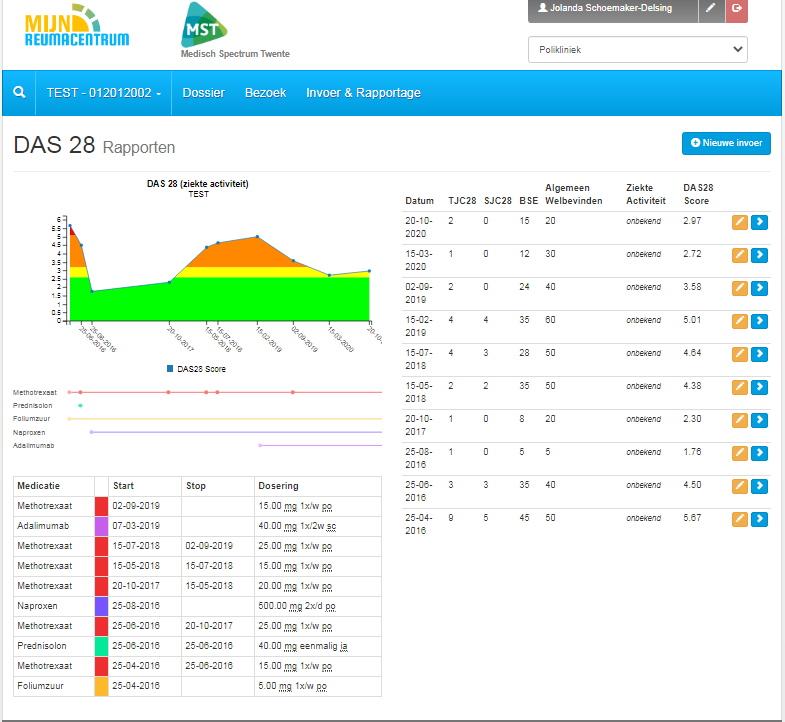 Samen kijken naar de score van ziekte-activiteit uitgezet tegen de verschillende onderdelen van die score en het gebruik van de medicatie in de loop van de tijd
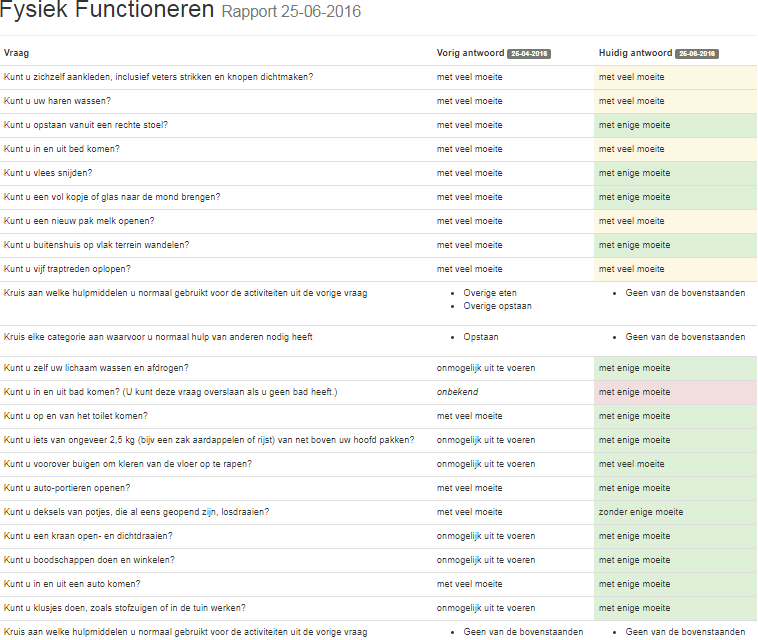 Samen met de patiënt de PROM uitkomsten bekijken en zien waar patiënt verbetert of verslechtert op item niveau (= hulpmiddel om zorgvragen of patiëntdoelen te identificeren)